Figure 2. E-cadherin mutants R749W and E757K accumulate immature E-cadherin in the endoplasmic reticulum. (A–C) CHO ...
Hum Mol Genet, Volume 17, Issue 22, 15 November 2008, Pages 3566–3576, https://doi.org/10.1093/hmg/ddn249
The content of this slide may be subject to copyright: please see the slide notes for details.
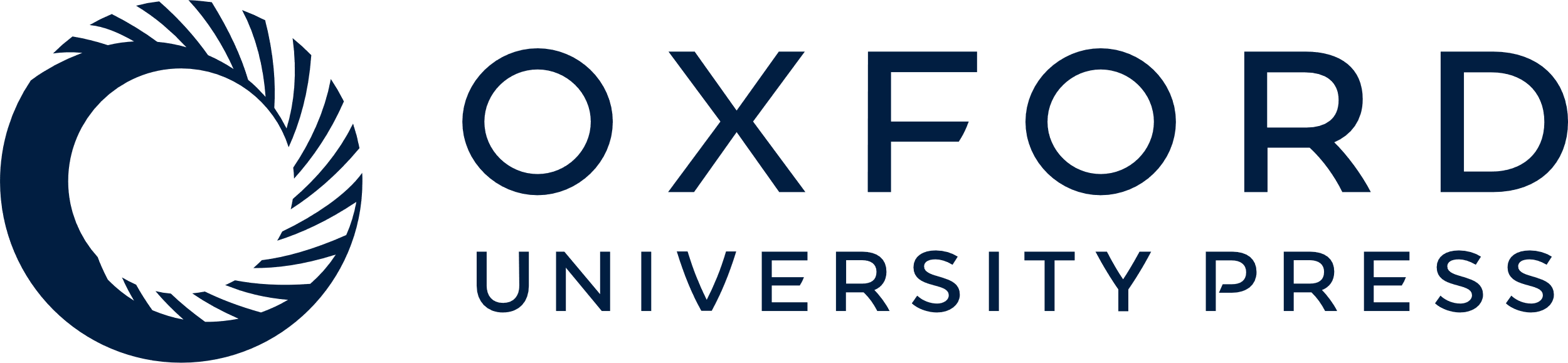 [Speaker Notes: Figure 2. E-cadherin mutants R749W and E757K accumulate immature E-cadherin in the endoplasmic reticulum. (A–C) CHO cells were stably transduced with the empty vector (Mock) or with wild-type (WT), R749W or E757K hE-cadherin. (A, B) Cells were fixed, permeabilized and co-immunostained with anti-human E-cadherin and anti-GM130 (A), or with anti-calnexin antibodies (Ab). (B) E-cadherin was visualized with FITC- (A) or Texas Red (B)-conjugated Ab. GM130 was visualized with Texas Red-conjugated Ab and calnexin with FITC-conjugated Ab. Images were acquired by confocal (A) or conventional fluorescence (B) microscopy. The arrows indicate areas with no overlap. Scale bar represents 10 µm. (C) After biotinylation of intact cells, whole cell lysates were incubated with streptavidin beads, and the supernatants (cytoplasmic fractions) were collected. Total cell lysates (T) and cytoplasmic fractions (CT) were western-blotted and probed with anti E-cadherin Ab. Whole cell lysate of CHO cells stably transduced with mutant E757K and treated with 0.5 µg/ml Brefeldin A for 8 h was used as a positive (Pos) control to distinguish the immature form. Each band in the western blots (WB) was quantified by densitometry. The top band is the immature form (Im approximately 135 kDa) and the other is the mature form (Mat approximately 120 kDa). Percentage of immature form was calculated based on the ratio of immature:total, and the WT was normalized to 1. The numbers in the WB depict the relative increase of immature form in that experiment. The blots are representative of three independent experiments.


Unless provided in the caption above, the following copyright applies to the content of this slide: © The Author 2008. Published by Oxford University Press. All rights reserved. For Permissions, please email: journals.permissions@oxfordjournals.org]